সবাইকে শুভেচ্ছা
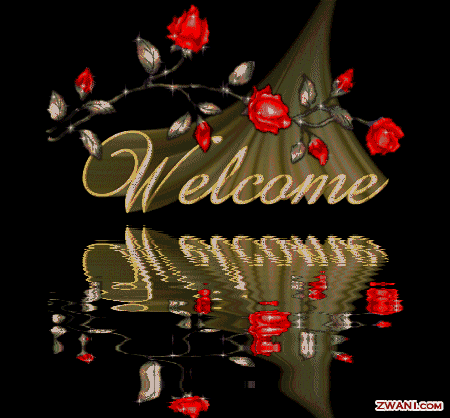 আজকের ক্লাসে সবাইকে  স্বাগতম
পরিচিতি
সুরঞ্জন কুমার রায়
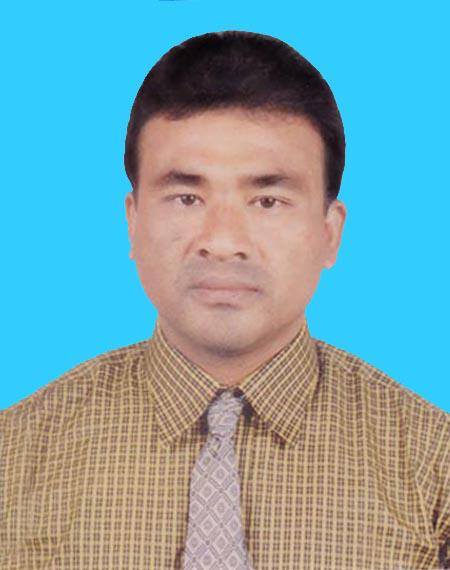 Training of Trainers (TOT) .
UITRCE, কালীগঞ্জ,লালমনিরহাট
কালীগঞ্জ কে,ইউ,পি পাইলট উচ্চ বিদ্যালয়
বিষয়ঃ কম্পিউটার শিক্ষা
শ্রেণীঃ নবম
শিখনফল
কম্পিউটারের সংজ্ঞা বলতে পারবে।
কম্পিউটারের বৈশিষ্ট্যগুলো কী কী তা বলতে  পারবে।
কম্পিউটারের বিভিন্ন প্রজন্মের বর্ণনা দিতে পারবে।
কম্পিউটার এবং অন্যান্য যন্ত্রের মধ্যে পার্থক্য নির্ণয়
     করতে পারবে।
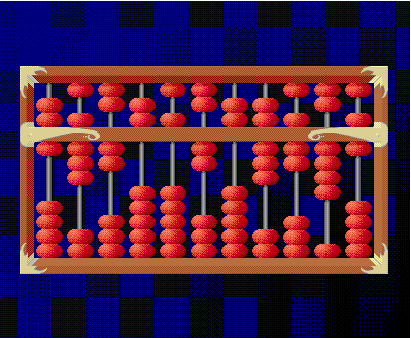 Abacus Computer
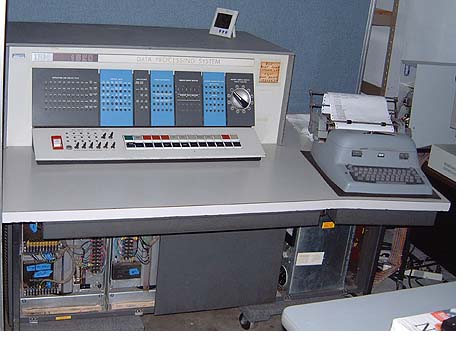 IBM-1620
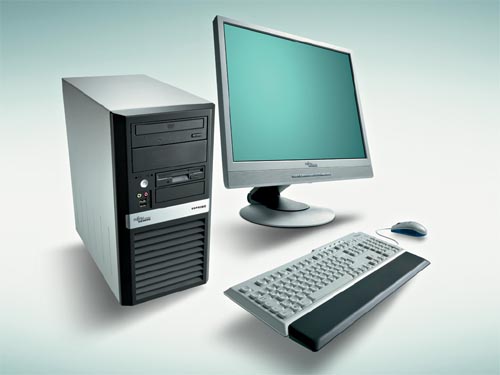 Desktop Computer
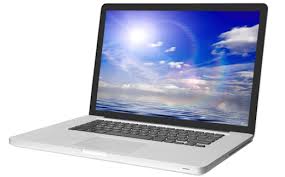 ল্যাপটপ
আজকের পাঠঃ
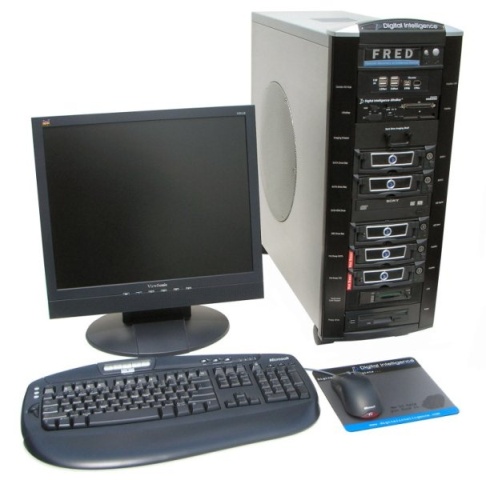 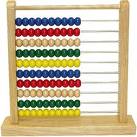 কম্পিউটার ও কম্পিউটারের ইতিহাস
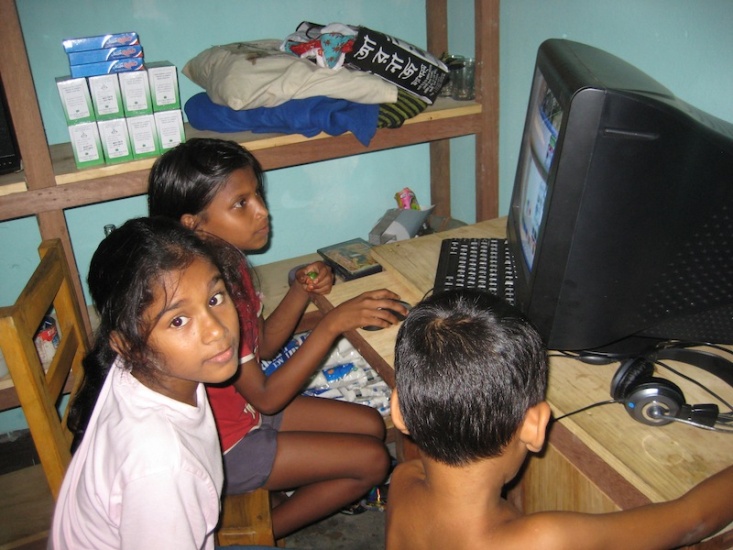 এবাকাশ/গণনাকারী যন্ত্র
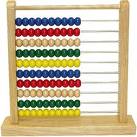 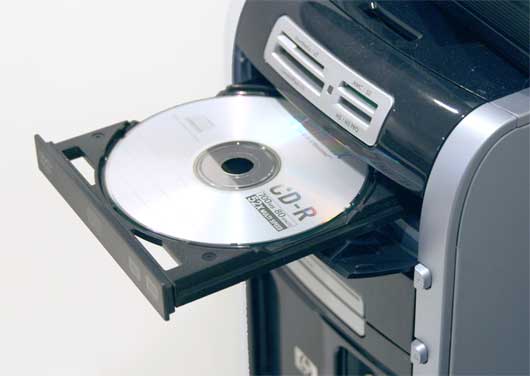 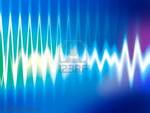 বিদ্যুৎ
CD Rom/ Memory
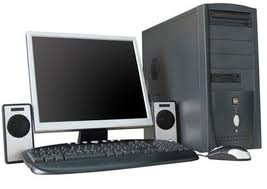 কম্পিউটার
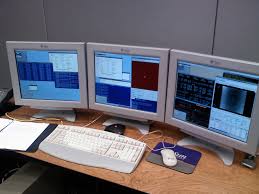 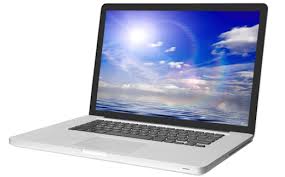 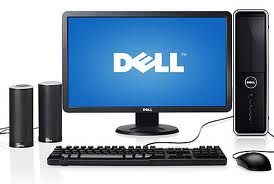 কম্পিউটার কি?
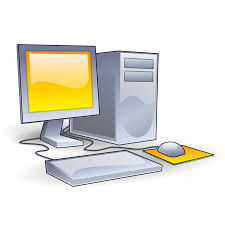 কম্পিউটার
কম্পিউটার একটি ইলেক্ট্রনিক গণনাকারী যন্ত্র যা তথ্য প্রক্রিয়ার মাধ্যমে ফলাফল প্রকাশ করে এবং তথ্য ধারণ করে রাখতে পারে।
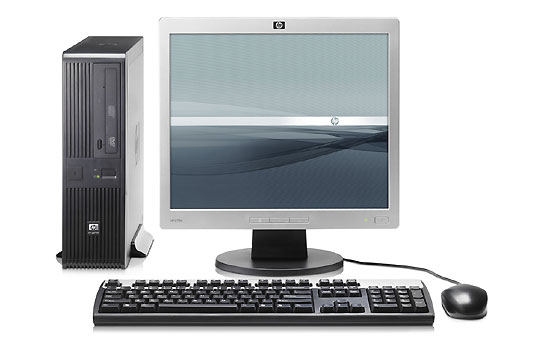 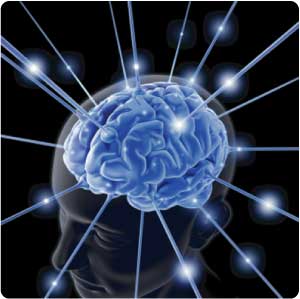 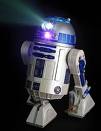 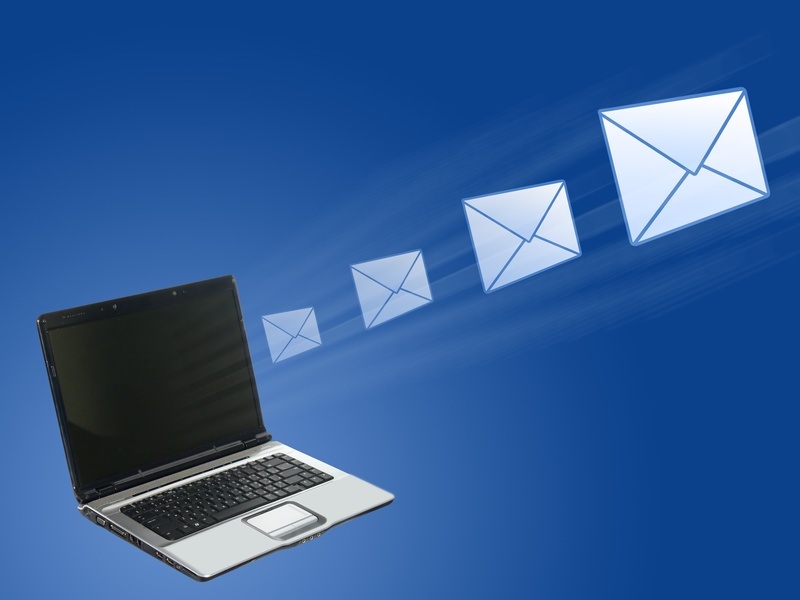 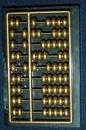 ১। কম্পিউটার আতি দ্রুত গতিতে যে কোন হিসাব- নিকাশের কাজ সম্পন্ন করতে পারে।
২। যান্ত্রিক বা নির্দেশনায় ত্রুটি না থাকলে কম্পিউটার কখনও কাজ করতে ভুল করেনা।
৩। কম্পিউটার সহায়ক মেমরির সাহায্যে বিপুল পরিমাণ তথ্য ধরে রাখতে পারে।
কম্পিউটারের বৈশিষ্ট্য
কম্পিউটারের প্রজন্ম
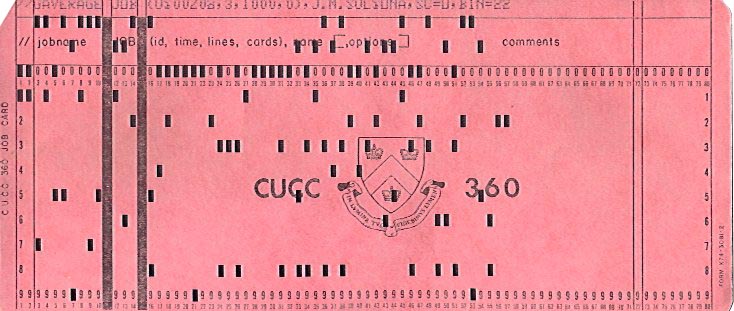 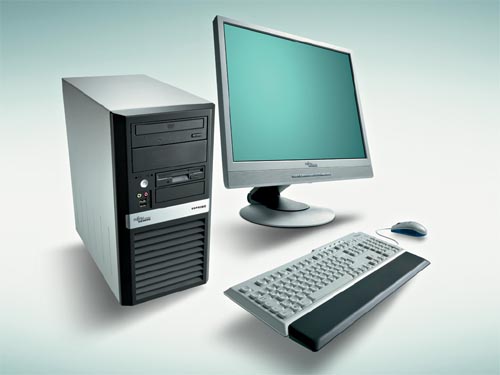 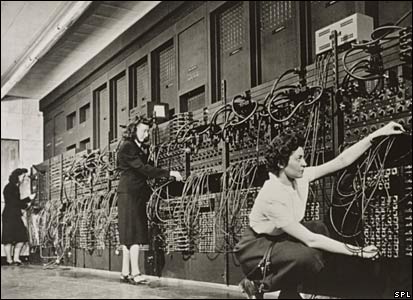 ১ম প্রজন্ম-১৯৪৬-৫৯
Punch Card
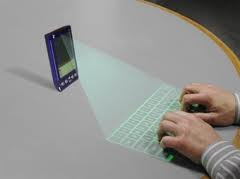 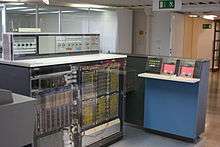 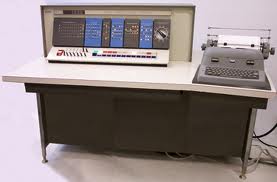 Semi Conductor Memory
২য় প্রজন্ম : ১৯৫৯-৬৫
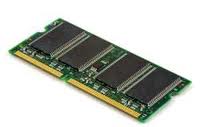 ENIAC-1
IBM-1620
IBM-360
৩য় : প্রজন্ম-১৯৬৫-৭১
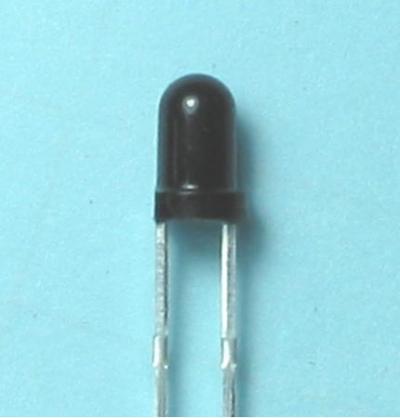 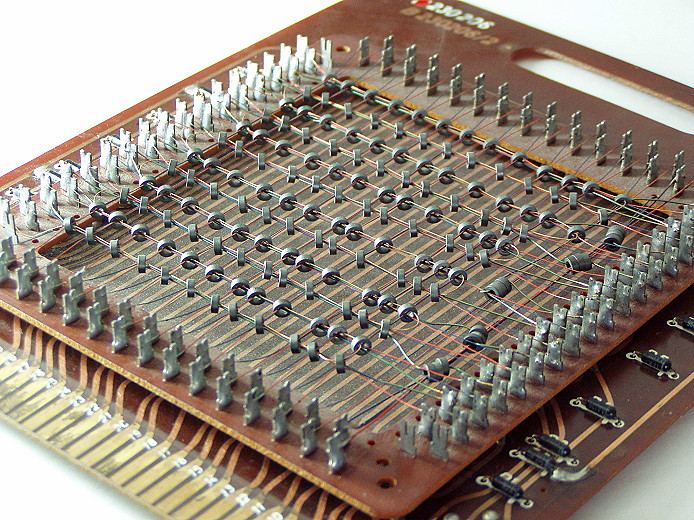 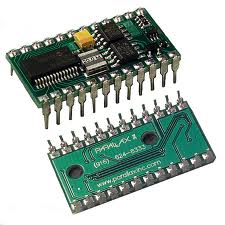 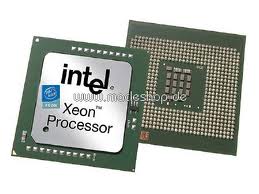 IC
৪র্থ : প্রজন্ম-১৯৭১-বর্তমান
Magnetic core Memory
৫ম : প্রজন্ম -ভবিষ্যৎ প্রজন্ম
আমাদের পরিচিত  বিভিন্ন  ইলেক্ট্রনিক যন্ত্র
কম্পিউটার
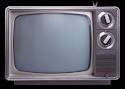 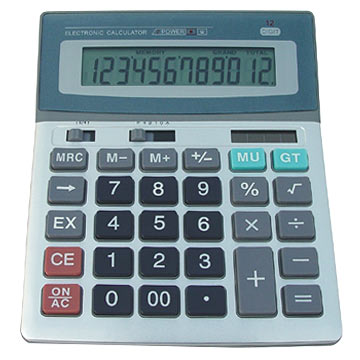 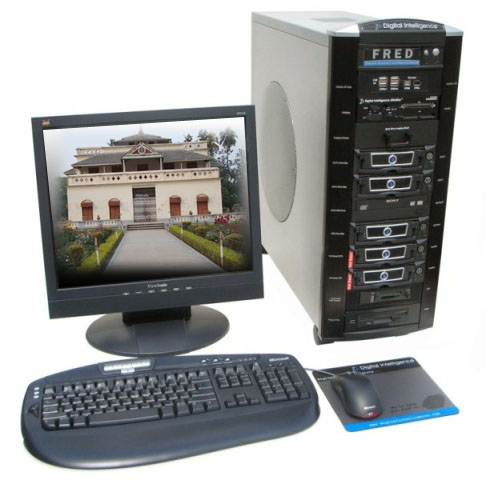 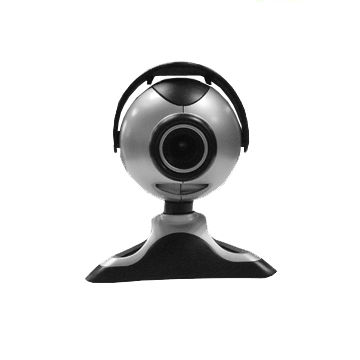 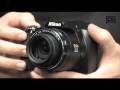 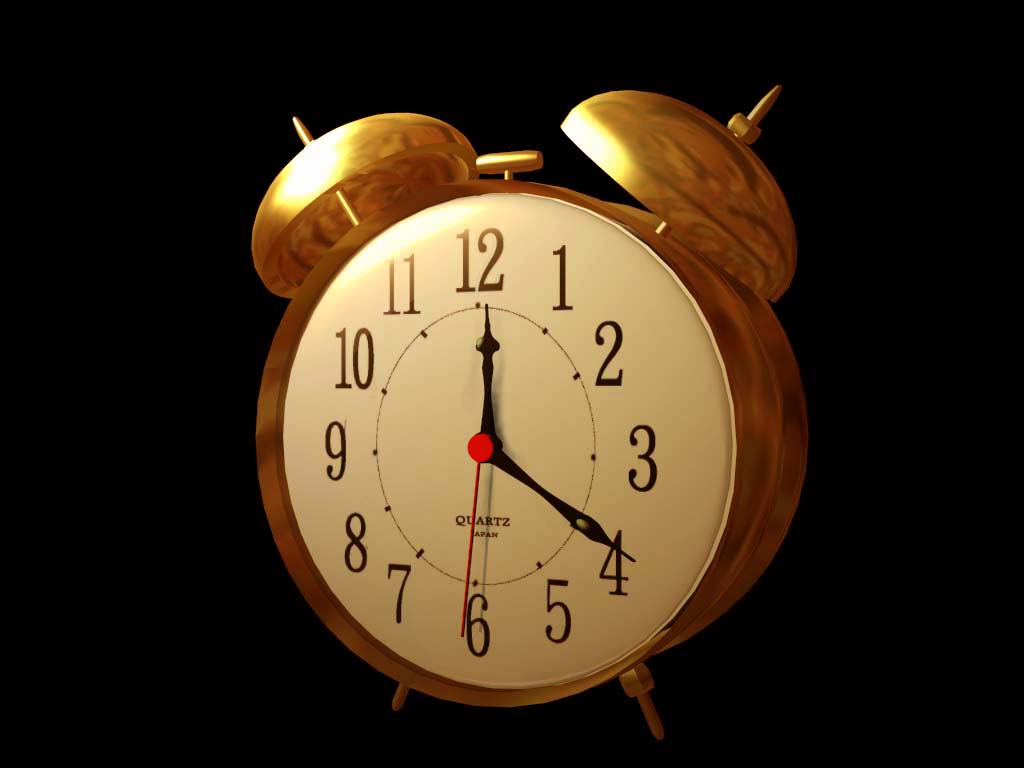 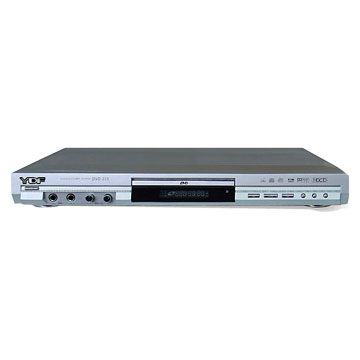 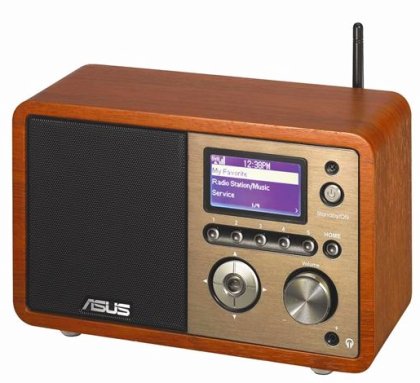 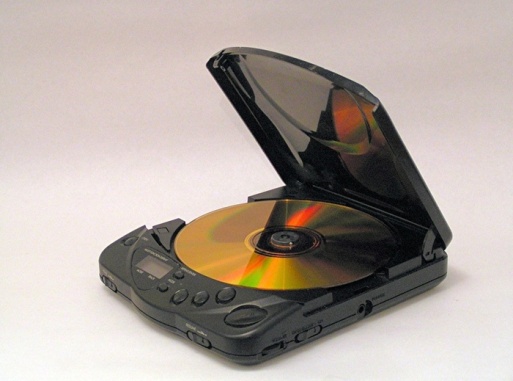 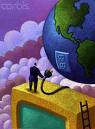 দলীয় কাজঃ
কম্পিউটার যন্ত্রের সাথে অন্যান্য ইলেক্ট্রনিক যন্ত্রের
             ৩টি করে পার্থক্য লিখ।
ক-দল                         খ- দল
কম্পিউটার  ও  অন্যান্য ইলেক্ট্রনিক যন্ত্রের মধ্যে পার্থক্য
মূল্যায়ণ
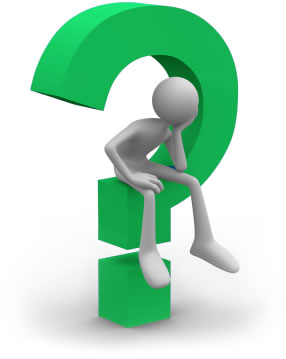 কম্পিউটার বলতে কী বোঝায় ?
টেলিভিশন এবং কম্পিউটারের মধ্যে একটি পার্থক্য কী?
কম্পিউটারের যে কোন একটি বৈশিষ্ট্য বল।
ডিজিটাল ক্যামেরা এবং কম্পিউটারের
    মধ্যে একটি পার্থক্য কী?
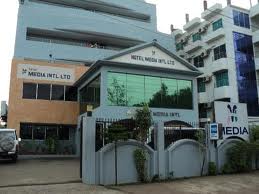 বাড়ীর কাজঃ
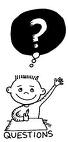 আধুনিক বিশ্বায়নের যুগে কম্পিউটার একটি অন্যতম বিষ্ময়কর আবিস্কার- তোমার উত্তরের স্বপক্ষে যুক্তি দাও।
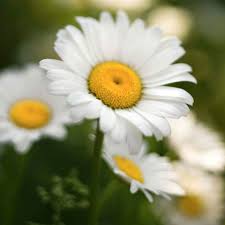 সবাইকে ধন্যবাদ